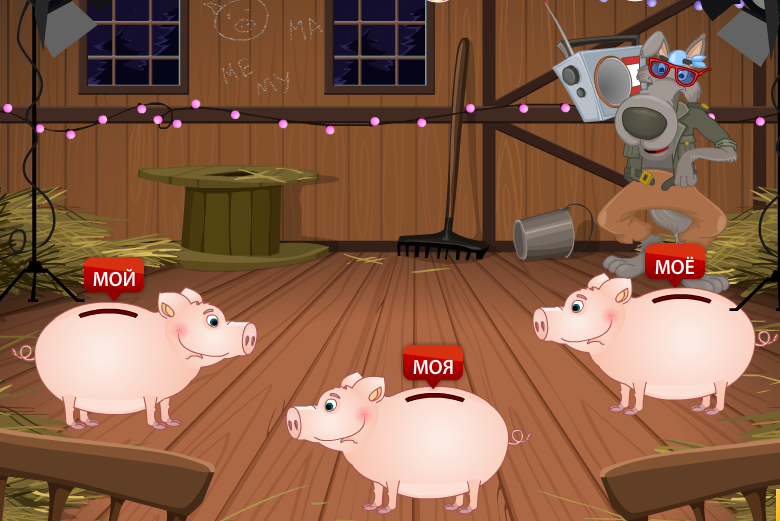 Веселая
дискотека
Л
Р
Р-Л
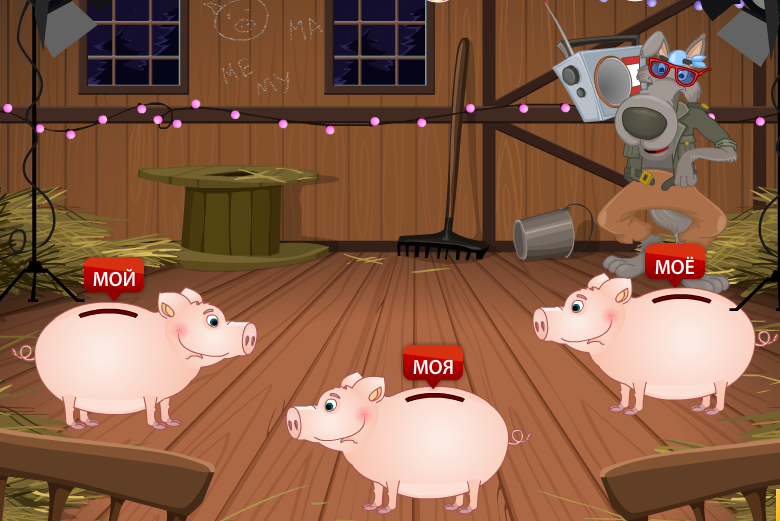 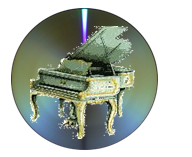 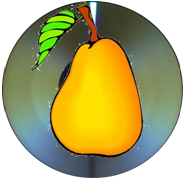 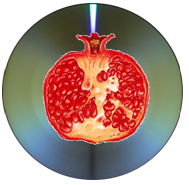 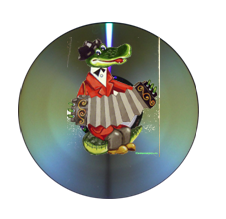 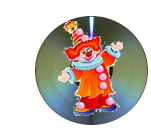 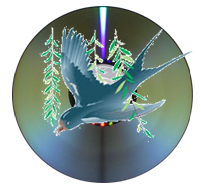 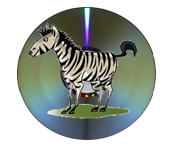 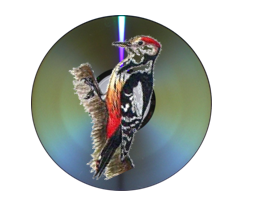 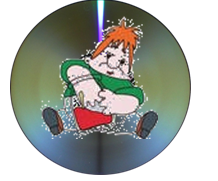 Л
Р
Р-Л
Волк пригласил свинок на веселую дискотеку. Чтобы с ним потанцевать, нужно
помочь свинкам разобрать свои диски с картинками на определенный звук.
Игре конец,
 а ты – молодец!
Презентацию составила учитель-логопед Сизова Н.В.
     Идея создания и фон взяты с сайта МЕРСИБО.